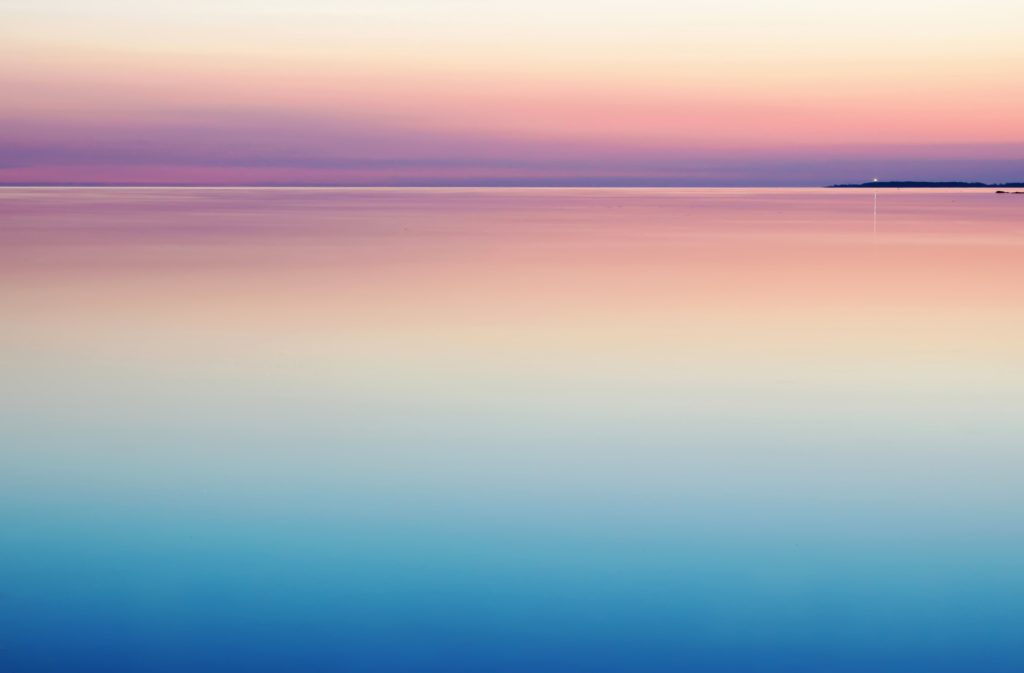 Seven Strategies for Building Resilience and Preventing Burnout for Online Instructors
Michelle Pearce, PhD
Professor
Graduate School, University of Maryland, Baltimore
Teaching with Technology UMB Conference 2021
Burnout and The Stress Response
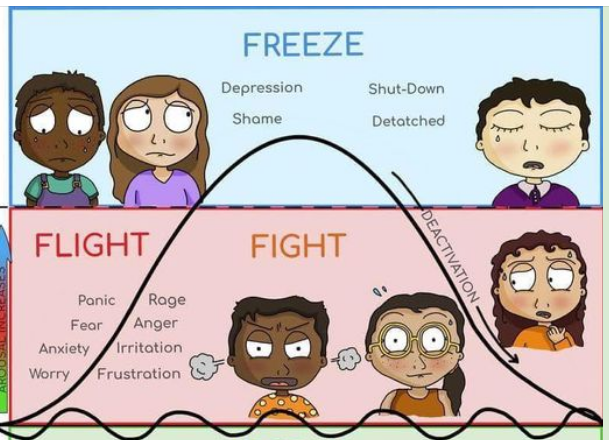 Isolation/lack of community 
Heavy reliance on self-motivation and structure
Always on, always available
Fast-paced (e.g., 3 credits in  8 weeks)
Others might not understand how hard/much you work
Challenging to evaluate effectiveness 
Lack of movement
Screen fatigue
COVID!
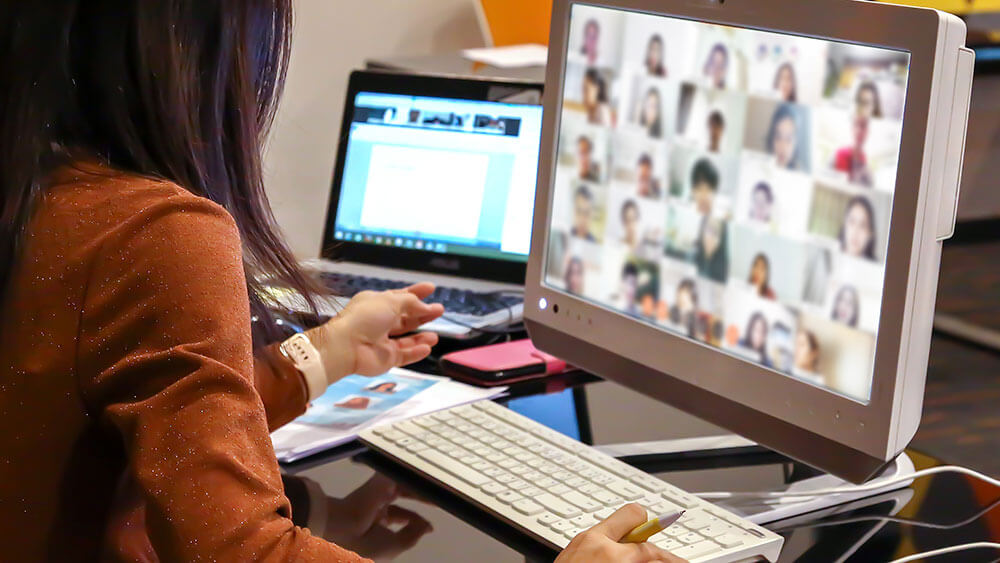 What Puts Us at Risk of Burnout When Teaching Online?
Resilience: Fill Your Cup
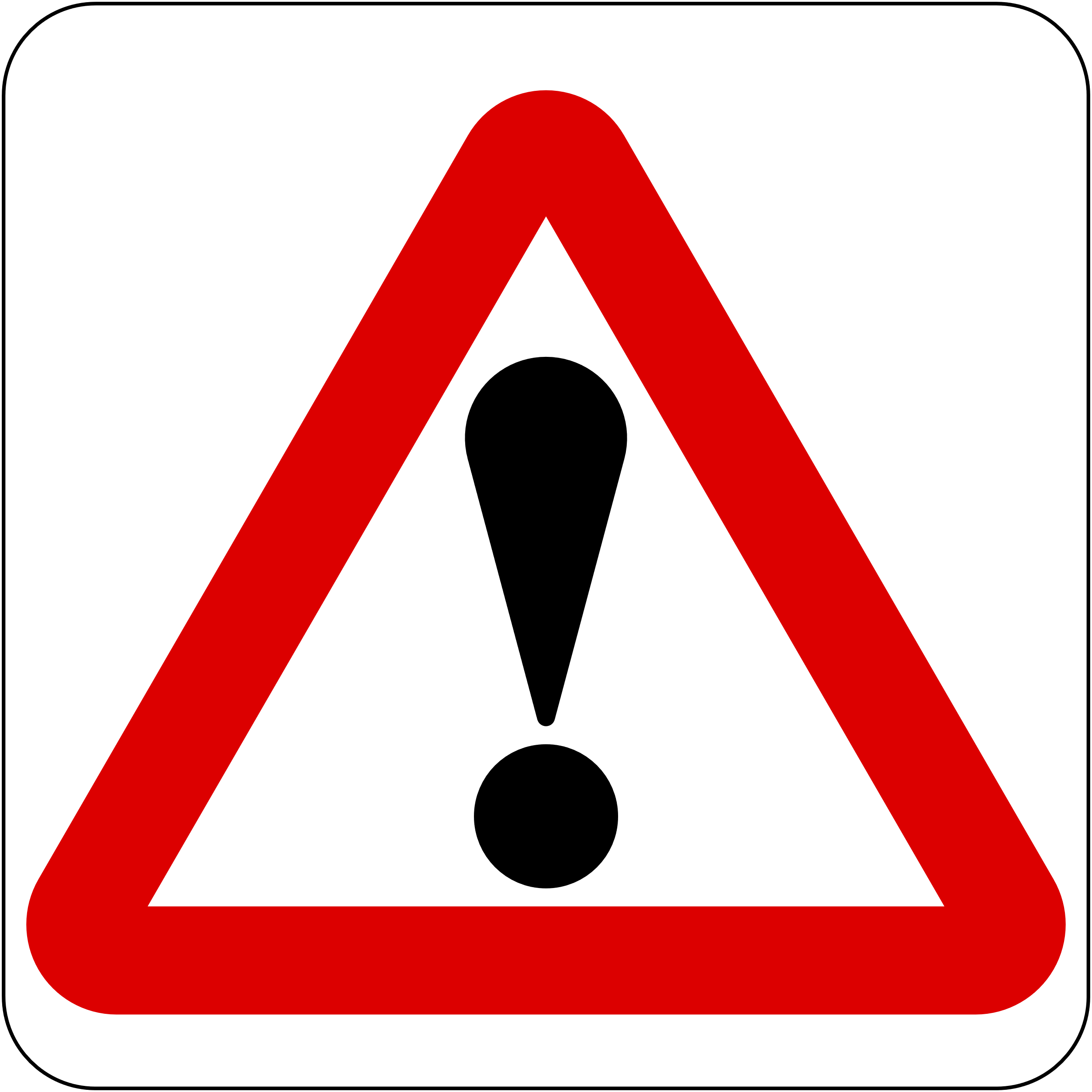 1. Know Your Warning Signs
Chronic Stress Response
Resources
URecFit (UMB Gym)

Work Out at Home Ideas

Yoga With Adriene YouTube Channel 

There’s an app for that! Check your app store for free/low-cost fitness apps and trackers
2. Move Your Body
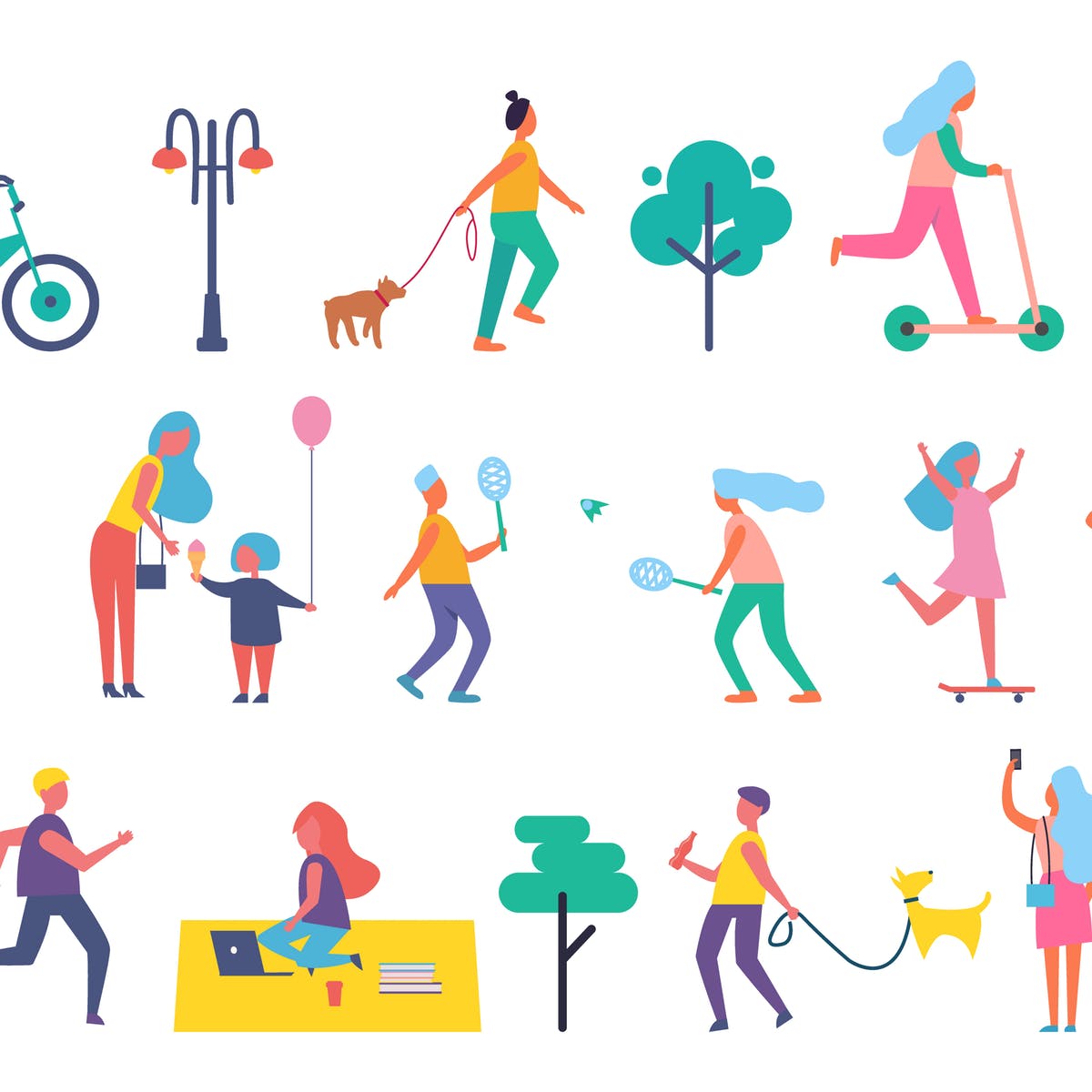 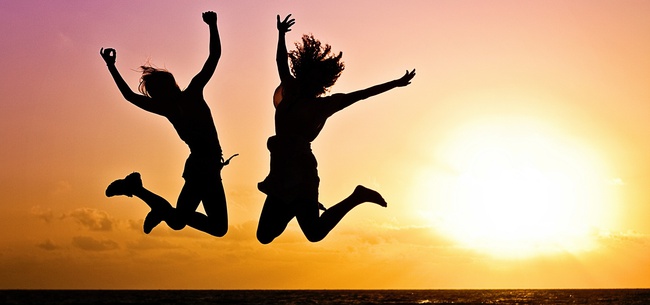 3. Take a Breath and a       Mental Break
Resources
Mindfulness TED Talk:    All it Takes is 10 Mindful Minutes

How to Meditate

Free Guided Meditations UCLA

More Free Guided Meditations and         Guided Imagery
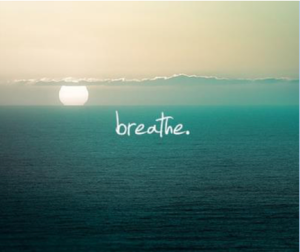 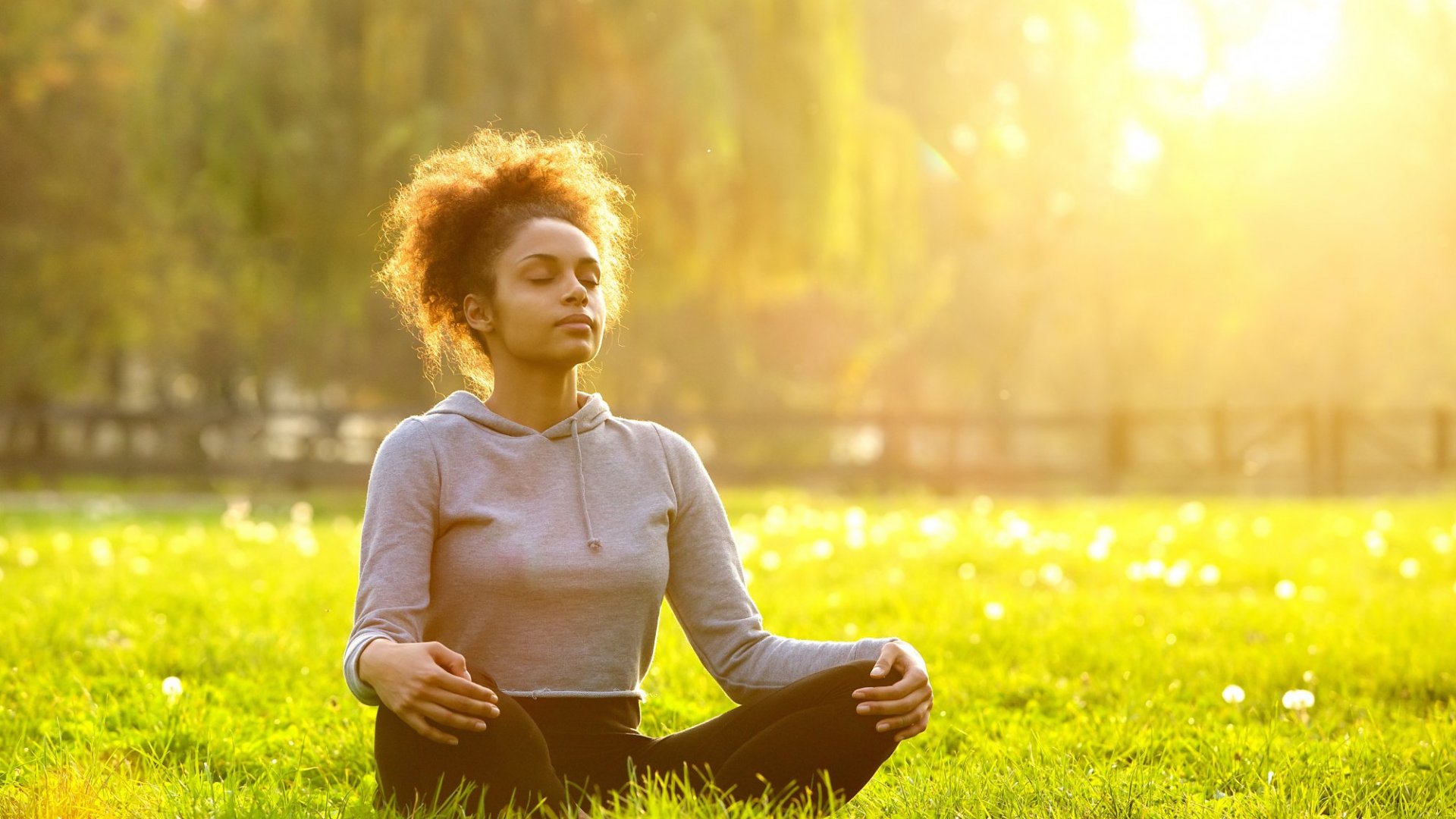 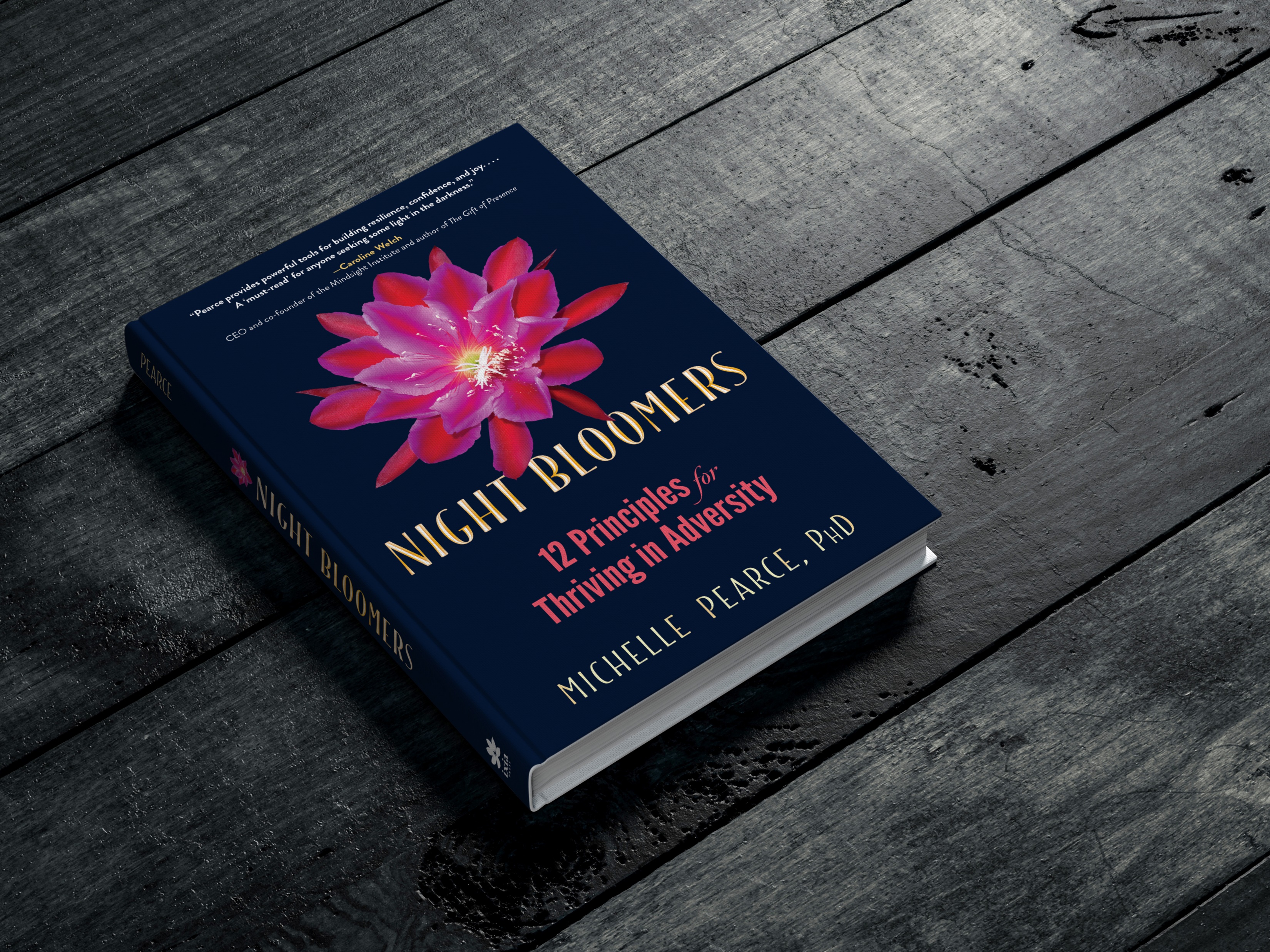 4. Challenge Your Thoughts and      Change Your Perspective
More about Challenging Thoughts
Beyond Resilience: How to Bloom in the Dark
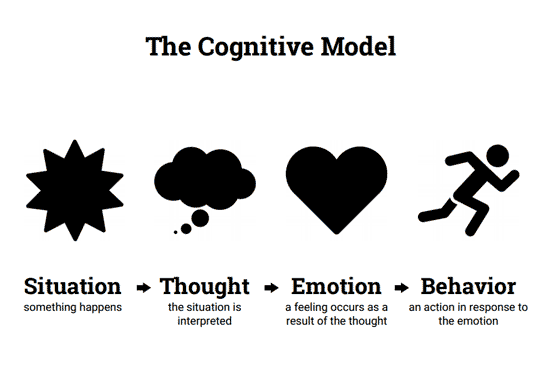 5. Protect and Prioritize Your      Personal Time
How to Fiercely Protect Your Time

No One Will Protect Your Time for You
UMB Online Teaching Community (To join, email Michelle.Pearce@umaryland.edu)

Meetup.com
6. Connect
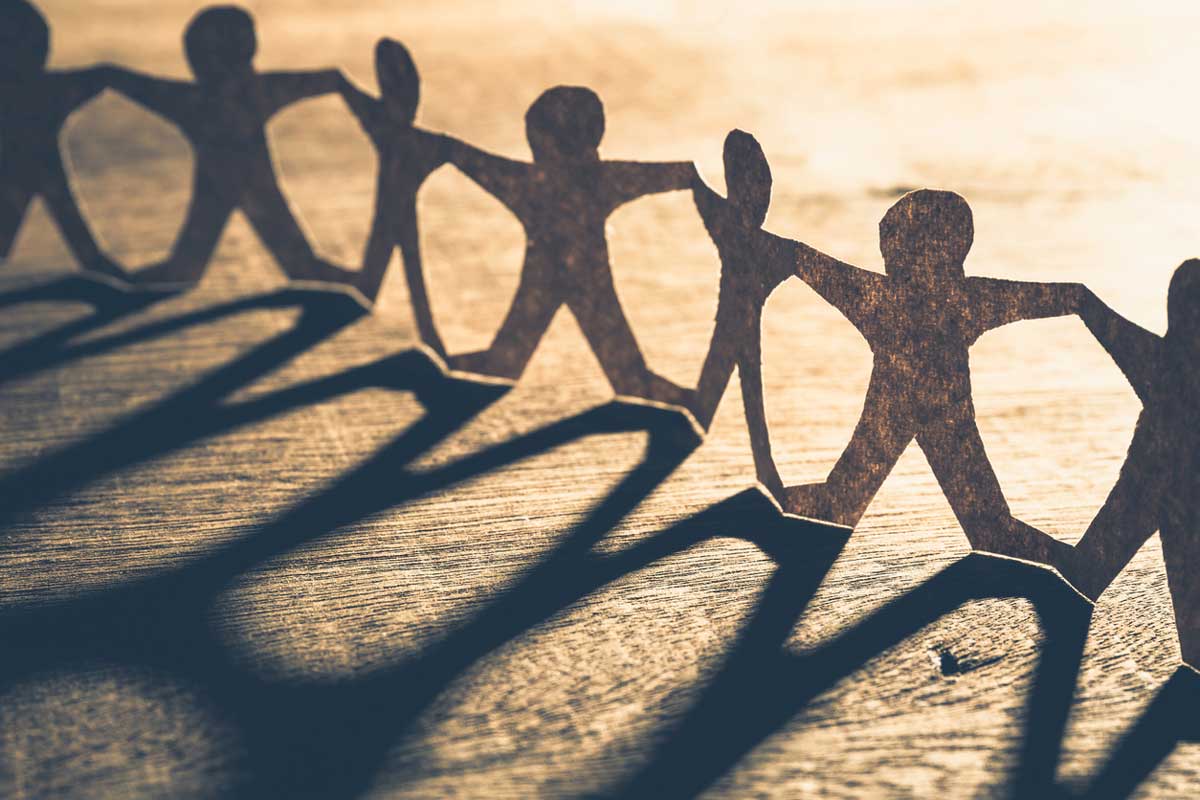 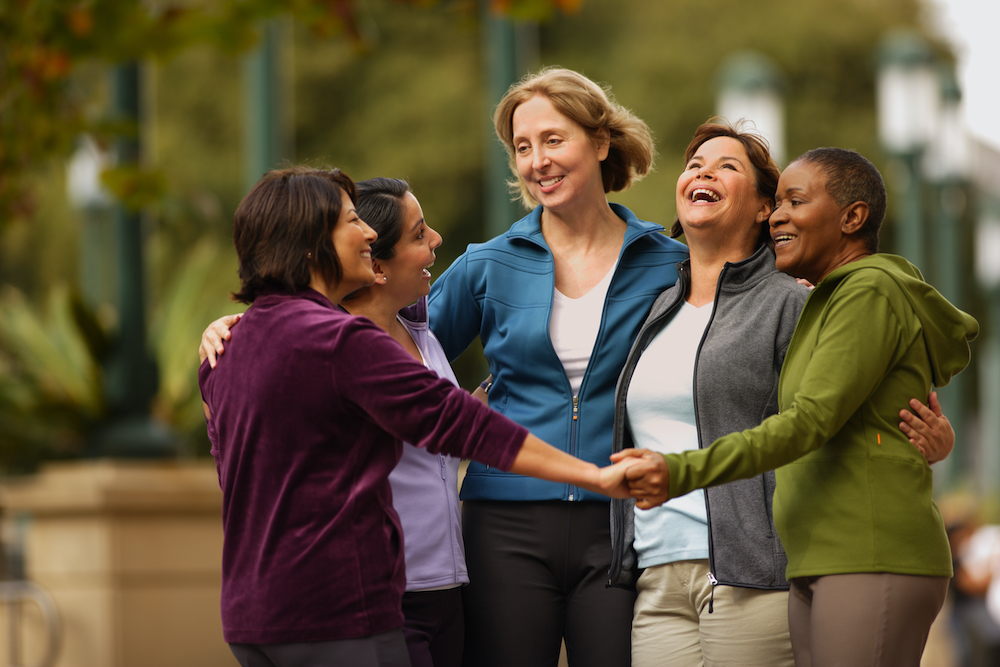 Resources
UMB Employee Assistance Program

Professional Development Coaching for UMB Faculty

Faculty Center for Teaching and Learning Consultations

Integrative Health and Wellness Certificate Program
7. Know Your Limits and Ask        for Help
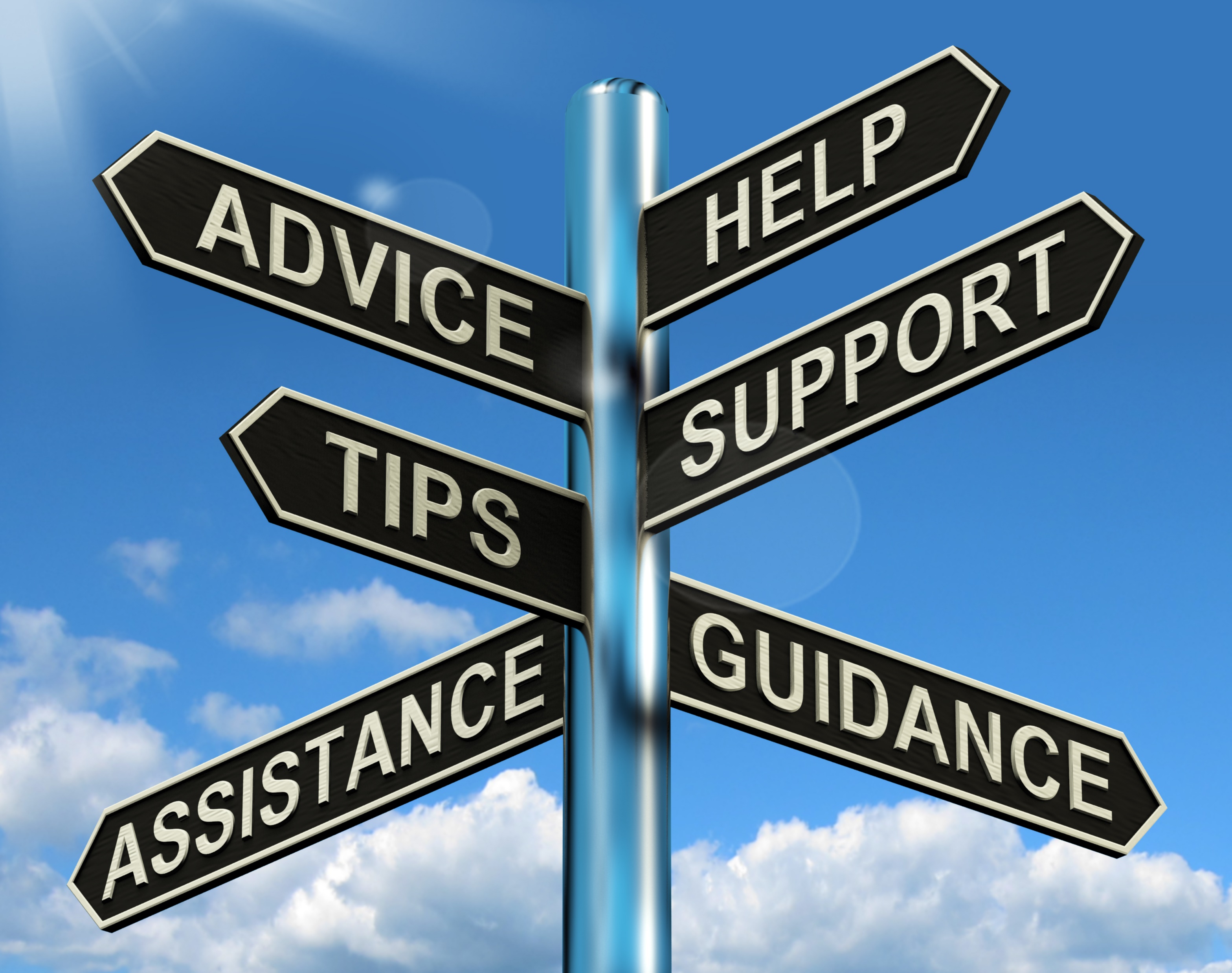 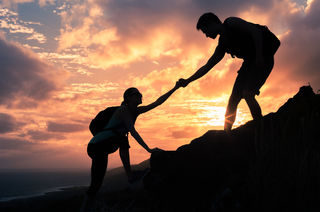 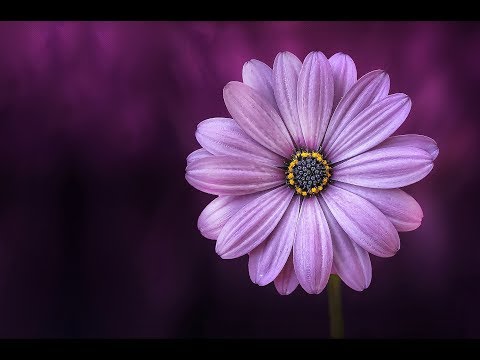 Thank you!
Michelle Pearce, PhD
Email: Michelle.Pearce@umaryland.edu
Website: www.DrMichellePearce.com
IG: @bloomwithdrmichelle
References
Hall, D., Millstein, R., Luberto, C., et al. (2020). Responding to COVID-19 stress: Disseminating mind-body resiliency approaches. Global Advances in Health and Medicine, 9. https://doi.org/10.1177/2164956120976554
Hall, DL, Luberto, CM, Philpotts, LL, et al. Mind-body interventions for fear of cancer recurrence: a systematic review and meta-analysis. Psycho-Oncology. 2018; 27(11):2546–2558. 
Luberto, CM, Shinday, N, Song, R, et al. A systematic review and meta-analysis of the effects of meditation on empathy, compassion, and prosocial behaviors. Mindfulness. 2018; 9(3):708–724.
National Academies of Sciences, Engineering, and Medicine. Taking Action Against Clinician Burnout: A Systems Approach to Professional Well-Being. Washington, DC: The National Academies Press; 2019.
Park, ER, Perez, GK, Millstein, RA, et al. A virtual resiliency intervention promoting resiliency for parents of children with learning and attentional disabilities: a randomized pilot trial. Matern Child Health J. 2020; 24(1):39–53.
Shanafelt, TD, Noseworthy, JH. Executive leadership and physician well-being: nine organizational strategies to promote engagement and reduce burnout. Mayo Clin Proc. 2017; 92(1):129–146.